Наследуемые системы
Цель лекции – ввести в тему наследуемых систем и показать структуру таких систем. По итогу лекции вы должны:
иметь понятие о наследуемых системах и о причинах особого значения этих систем для развития компаний во многих сферах бизнеса;
знать общие структуры наследуемых систем;
понимать принципы функционально-ориентированного проектирования, на котором основывается большинство стратегий по разработке наследуемых систем;
уметь оценивать наследуемые системы с различных точек зрения.
Цель настоящей главы – ввести читателя в тему наследуемых систем и показать структуру таких систем. Прочитав эту главу, вы должны:
иметь понятие о наследуемых системах и о причинах особого значения этих систем для развития компаний во многих сферах бизнеса;
знать общие структуры наследуемых систем;
понимать принципы функционально-ориентированного проектирования, на котором основывается большинство стратегий по разработке наследуемых систем;
уметь оценивать наследуемые системы с различных точек зрения.
Значение наследуемых систем
Жизненный цикл программ может быть самым разным, но, как правило, большие системы успешно функционируют и более десяти лет. Некоторые компании не отказываются и от таких систем, которым уже по 20 лет и более. От многих из них все еще зависит деятельность крупных компаний, и малейшая ошибка в системе приводит к сбою их деловой активности. Именно такие системы и получили название наследуемых (legacy system). 
Это, конечно же, не те старые системы, которые были разработаны и запущены в самом начале эры вычислительной техники. Деловая активность находится в постоянном развитии, обусловленном многими факторами, в том числе эволюцией экономики на национальном и международном уровнях, изменением рынка, законов, менеджмента и структурными преобразованиями. 
Предприниматели, как правило, настроены на систематическое обновление и модернизацию существующего оборудования. Однако, что касается списания и замены наследуемых систем современным ПО, такие действия могут повлечь за собой серьезный риск и необратимые последствия в деятельности компаний.
Трудности при замене наследуемой системы:
Редко можно найти такую наследуемую систему, которая имеет полное и точное техническое  описание. Старое описание может быть утеряно, а если оно и существует, вряд ли там будут указаны все изменения, сделанные в системе. 
Функционирование наследуемой системы тесно связано с деловой активностью компании. При замене системы деятельность компании также претерпит изменения, что может привести к непредсказуемым расходам и необратимым последствиям.
Некоторые встроенные в систему правила, регулирующие область торгово-промышленных отношений компании, могут быть нигде не документированы. Эти правила обеспечивают своеобразные рамки, в которых должна вестись коммерческая деятельность, и нарушение этих рамок окажет не самое лучшее влияние на развитие бизнеса.
Создание новых программных систем связано с риском, так как новизна системы подразумевает появление непредусмотренных проблем. Поставщик ПО может доставить программный продукт не вовремя, либо может измениться его цена.
Использование наследуемых систем избавляет организацию от риска, связанного с их заменой. Однако модернизация старой системы становится дороже с каждым годом эксплуатации. Возрастающая стоимость модернизации системы, находящейся в эксплуатации несколько лет, определяется многими факторами:
Отдельные части системы разрабатывались разными командами программистов, поэтому в них отсутствует единство стиля программирования.
Система либо ее отдельные части могут быть написаны с помощью языков, давно вышедших из употребления. 
Документация системы часто бывает устаревшей и не отвечает современным требованиям. Иногда единственной документацией может остаться исходный код программ. В особо трудных случаях исходный код давно утерян.
Долгие годы эксплуатации могут оказать разрушительное воздействие на систему и исказить ее настолько, что она станет практически недоступной для понимания. Кроме того, в систему могут быть добавлены либо подогнаны к ней другие программы.
Система может быть оптимизирована для экономного использования памяти или для быстрого выполнения. Это создает дополнительные трудности для программистов, владеющих современными технологиями инженерии программного обеспечения и не имеющих понятия о хитростях и тонкостях программирования данной системы.
Данные, с которыми работает система, могут содержаться в разных файлах с несовместимыми структурами. Отсюда высокая вероятность дублирования данных, кроме того, они могут быть устаревшими, неполными либо неточными.
Структуры наследуемых систем
Наследуемая система представляет собой сложную социотехническую систему, основанную на использовании вычислительной техники, которая включает программное обеспечение, аппаратные средства, используемые данные и бизнес-процессы. Изменения одной из составляющих системы влечет за собой изменение других ее компонентов.
Логические составляющие наследуемых систем и взаимосвязи между ними:
Аппаратные средства. В большинстве своем наследуемые системы были созданы для работы на больших универсальных электронно-вычислительных машинах, которые уже не выпускаются. 
Программные средства поддержки. Наследуемая система может основываться на самых разных средствах поддержки, начиная с операционных систем и обслуживающих программ и заканчивая компиляторами, используемыми при создании системы. 
Прикладное программное обеспечение. Как уже отмечалось, прикладная система, обеспечивающая услуги в сфере бизнеса, обычно состоит из нескольких отдельных программ, которые разрабатывались в разное время.
Данные. Это данные, с которыми работает прикладная система. 
Бизнес-процессы. Это вид деловой
Политика и правила деловой активности. Здесь определяются способ ведения и различные ограничения деловой активности компании.  активности для достижения коммерческих целей.
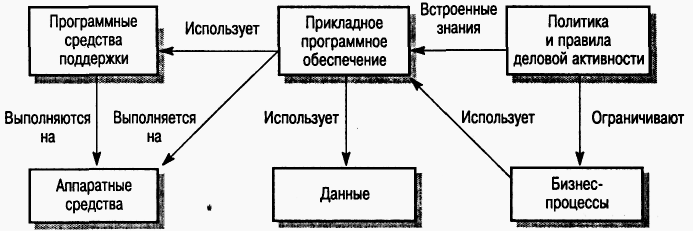 Многоуровневая модель наследуемой системы
В данной интерпретации наследуемой системы каждый уровень зависит от нижнего, взаимодействуя с ним посредством интерфейса. В идеале эти интерфейсы должны позволять проводить изменения на отдельных уровнях без влияния или согласования с другими уровнями.
На практике вмешательство в один уровень обязательно повлечет за собой изменения на других уровнях. Это происходит по нескольким причинам:
Изменения на каком-либо уровне в большинстве случаев связаны с внедрением новых средств. 
Изменение программного обеспечения может снизить скорость выполнения системы, для ее повышения нужно установить новые аппаратные средства.
Сохранение интерфейсов аппаратных средств со временем часто становится невозможным, особенно в случае кардинальных изменений в аппаратном обеспечении.
Работа наследуемых систем с данными.
Прикладное программное обеспечение наследуемой системы – это не только отдельная программа, а целый комплекс программ. Конечно, первоначально в системе может быть только одна программа, работающая с одним-двумя файлами данных, однако со временем в систему могут быть включены другие программы, осуществляющие обмен данными и связь с другими системными программами. Программы осуществляют обмен файлами данных, поэтому изменения в одной программе обязательно отразятся на других.
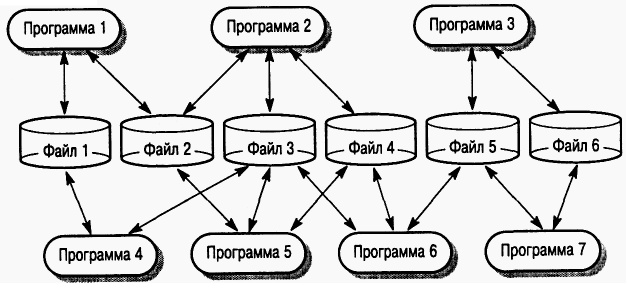 Работа наследуемых систем с данными.
Прикладное программное обеспечение наследуемой системы – это не только отдельная программа, а целый комплекс программ. Преимущество такого подхода заключается в том, что для представления данных используются логические и физические модели данных. Это позволяет избежать или снизить уровень избыточности и дублирования информации, правильно оценить воздействие на данные каких-либо изменений в системе. Кроме того, базы данных обеспечивают средства обработки транзакций, гарантирующие восстановление данных.
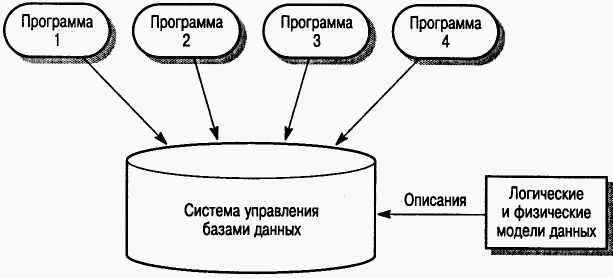 Наследуемые системы с централизованными базами данных также имеют недостатки:
Система управления базой данных может быть устаревшей и несовместимой с современными СУБД, используемыми в бизнесе. 
Монитор дистанционной обработки часто создавался для специализированных баз данных, рассчитанных на эксплуатацию на мэйнфреймах.
Проектирование наследуемых систем
Практически все наследуемые системы были созданы до того, как объектно-ориентированный подход стал широко использоваться при создании ПО. Поэтому, вместо того чтобы представлять собой совокупность взаимосвязанных объектов, программы в таких системах структурированы как множество подпрограмм и функций. Каждая подпрограмма обеспечивает определенную часть функциональности системы и в случае необходимости вызывается другими подпрограммами.
Функционально-ориентированное проектирование
Стратегия функционально-ориентированного проектирования ПО предусматривает декомпозицию программ на ряд функций и подпрограмм, взаимодействующих с централизованной совместно используемой памятью. Информация о локальном состоянии функций обрабатывается только в процессе их исполнения. Такая стратегия является частью многих структурных методов, разработанных в конце 70-х – начале 80-х годов.
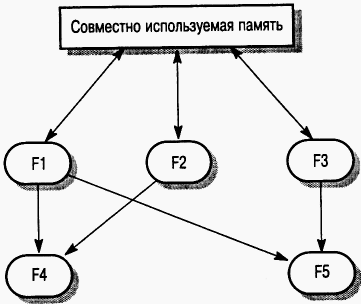 Функционально-ориентированное проектирование скрывает детали алгоритмов в подпрограммах и функциях, однако информация о состоянии системы при этом открыта. В этом могут таиться проблемы, поскольку функция способна изменить состояние системы непредвиденным образом. 
Функциональный подход к проектированию будет эффективен лишь в том случае, если свести к минимуму количество открытой информации о состоянии системы и сделать обмен информацией более явным. Системы, которые зависят от входных данных или сигналов и не зависят от предыстории входных данных, обладают определенной функциональной направленностью.
Функционально-ориентированное проектирование
Системы обработки деловой информации представляют собой самый большой класс наследуемых систем и разделяются на два типа.
Системы пакетной обработки данных. Ввод-вывод данных осуществляется в пакетном режиме из файлов, а не с терминала пользователя. Такими системами являются программы начисления заработной платы, выписки счетов и т.д.
Системы обработки транзакций. Ввод-вывод данных представляет собой серию транзакций, обрабатываемых системой управления базой данных, при этом транзакции генерируются терминалом пользователя.
Обе системы действуют в соответствии с моделью "вход-процесс-выход". Системы осуществляют ввод данных из одного или нескольких источников, обрабатывают их и выдают выходные данные, которые в той или иной степени связаны с входными.
Компонент входа может включать непосредственный ввод информации с терминала пользователя (вход), проверку достоверности данных и исправление некоторых ошибок (процесс), затем помещение данных в очередь на обработку (выход).
В компонент обработки может входить получение транзакции из очереди (вход), подсчет данных, создание новой записи по результатам подсчета (процесс) и помещение новой записи в очередь на печать (выход).
Компонент выхода состоит из считывания записей из очереди (вход), форматирования записей в соответствии с формой вывода (процесс) и последующей отправки их на печать (выход).
Функционально-ориентированное проектирование
Очевидно, что функционально-ориентированное проектирование будет использоваться при разработке программных систем еще много лет. Конечно, эта технология не привязана к разработке наследуемых систем, она может использоваться и для создания новых систем в следующих ситуациях.
	При создании систем обработки данных, основанных на работе с транзакциями и обновлении баз данных. Программа, обрабатывающая транзакции, не нуждается в информации о предыдущих транзакциях, поэтому нет необходимости в объектах, работающих с локальными данными. Здесь наблюдается следование модели "вход-процесс-выход", которая рассмотрена выше.
В компаниях, вложивших значительные средства в структурные методы, соответствующие CASE-средства и обучение персонала. Здесь будут неоправданными риск и затраты, связанные с переходом на объектно-ориентированное проектирование.
Хотя функционально-ориентированный подход во многом считается устаревшим, объектно-ориентированное проектирование в подобных ситуациях не будет оправданным
Оценивание наследуемых систем
Организации, деятельность которых во многом зависит от наследуемых систем и средства которых на их сопровождение и модернизацию ограниченны, должны хорошо подумать над тем, как получить максимум от вложений в наследуемую систему. Это прежде всего означает корректную оценку наследуемой системы и выбор наиболее подходящей стратегии ее модернизации.
Оценивание наследуемых систем
При оценивании наследуемую систему нужно рассматривать под разными углами зрения. С коммерческой точки зрения необходимо провести оценку полезности и пригодности системы для бизнеса. Что же касается перспективы дальнейшей работы системы, нужно в первую очередь оценить качество прикладного ПО, а также программных и аппаратных средств поддержки данной системы. Комбинация двух оценок – бизнес-пригодность и качество – поможет решить, что же делать с наследуемой системой дальше.
Для демонстрации применения такой комплексной оценки рассмотрим организацию, использующую в работе 10 наследуемых систем. Качество и бизнес-пригодность каждой из этих систем были оценены с помощью некоторых количественных показателей.
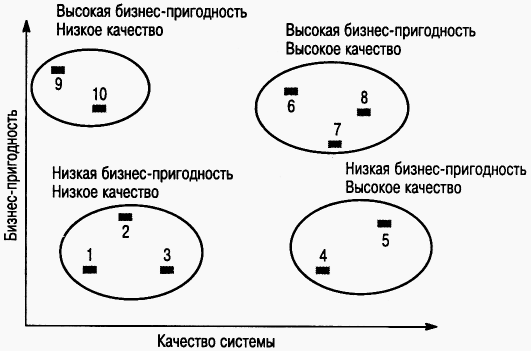 Оценивание наследуемых систем
Видно четыре группы систем, которые определяются следующими оценками:
Низкое качество, низкая бизнес-пригодность. Решение оставить такие системы в действии дорого обойдется, а отдача в бизнесе будет незначительной. Такие системы – прямые кандидаты на списание.
Низкое качество, высокая бизнес-пригодность. Такие системы вносят немалый вклад в бизнес-деятельность, поэтому списывать их нельзя. Однако низкий уровень качества означает высокие расходы на сопровождение системы. Такие системы подлежат модернизации или замене (при условии наличия другой подходящей системы).
Высокое качество, низкая бизнес-пригодность. Такие системы не очень полезны, но недороги в эксплуатации. Риск вследствие замены таких систем неоправдан, поэтому их можно оставить в работе и в дальнейшем списать.
Высокое качество, высокая бизнес-пригодность. Их можно оставить, ведь высокое качество означает отсутствие необходимости модернизации или замены системы. Поэтому с ними продолжаем работать, как и прежде.
В идеале для решения того, что делать с системой дальше, должны использоваться подобные объективные оценки. Однако неоднократно отмечалось, что в действительности при принятии таких решений главную роль играют организационные или политические соображения
Оценивание бизнес-пригодности
Оценка бизнес-пригодности системы в определенной мере субъективна, поскольку не существует идеальных объективных методов ее определения. Чтобы избежать субъективного оценивания, я предлагается подход, который предусматривает оценивание бизнес-пригодности системы под разными углами зрения. Несколько опорных точек зрения и соответствующих вопросов, которые помогут в оценке бизнес-пригодности.
Точка зрения конечного пользователя системы. Насколько эффективна данная система для поддержки работы пользователя? Какой процент использования функциональных возможностей системы?
Точка зрения заказчиков. Является ли работа системы ясной и понятной для заказчика? Имеются ли ограничения при взаимодействии заказчика с системой?
Точка зрения менеджеров. Какое влияние оказывает система на деятельность их подразделения? Оправданы ли средства, потраченные на сопровождение системы? Насколько важными для работы подразделения являются данные, обрабатываемые системой?
Точка зрения менеджеров группы сопровождения системы. Трудно ли найти специалистов для работы с системой? Можно ли ресурсы, затрачиваемые на сопровождение системы, вложить в другие системы с большей эффективностью?
Точка зрения руководства компании. Насколько зависит от системы достижение коммерческих целей компании и решение бизнес-задач?
Оценка качества системы
Из представления наследуемых систем, понятно что их составными частями также являются бизнес-процесс, аппаратные средства и программные средства поддержки. Чтобы оценить качество системы, нужно изучить все ее уровни, только после этого можно оценить систему. Но универсального метода оценки качества системы не существует. Оценка зависит от вида системы и деловой сферы, в которой она используется.
Для оценки бизнес-процесса существует подход, ориентированный на сопоставление разных опорных точек зрения. Вот несколько вопросов, которые можно использовать для такого сопоставления.
Существует ли в организации четкая модель бизнес-процесса, а также процедуры для контроля соответствия бизнес-процесса этой модели?
Следуют ли разные подразделения компании одинаковым бизнес-процессам при выполнении одинаковых функций?
Каким образом специалисты, вовлеченные в процесс, адаптировали его к условиям своей работы?
Есть ли необходимость во взаимосвязи с другими бизнес-процессами, и насколько эта взаимосвязь ясна пользователям?
Поддерживается ли бизнес-процесс наследуемыми прикладными системами? Предоставляется ли необходимая информация? Требуется ли для процесса дублирование данных в разных местах?
Оценка окружения
Окружение прикладной системы включает ПО поддержки (операционные системы, компиляторы, служебные программы и т.д.) и аппаратные средства, на которых исполняется система. Фактор окружения иногда является ключевым при принятии решения об изменениях в прикладной системе, поэтому важна оценка системного окружения.
Для оценивания системного окружения необходимо изучить саму систему и процесс ее сопровождения. Например, полезной окажется информация о стоимости эксплуатации аппаратных средств и ПО поддержки, количестве сбоев аппаратных средств за определенный период времени, а также о частоте настройки ПО поддержки.
Оценка прикладного ПО
Процесс оценивания качества существующего прикладного программного обеспечения значительно отличается от процесса оценивания качества во время разработки ПО. Это обусловлено спецификой наследуемых систем, состоящей в том, что они создавались с применением тех технологий и стандартов, которые, может быть, уже отошли в прошлое, структура системы изменена вследствие частых изменений, а системная документация, возможно, устарела. Некоторые факторы, которые следует учитывать при оценке качества прикладного ПО:
Оценивание наследуемых систем
При проведении анализа качества системы также полезными будут количественные показатели.
 Количество изменений, внесенных в систему. Частые изменения искажают структуру системы и усложняют проведение последующих модернизаций. Чем выше этот показатель, тем менее качественной будет система.
Количество пользовательских интерфейсов, используемых системой. Этот показатель особенно важен для систем, интерфейс которых основан на использовании различных форм ввода (каждую форму можно рассматривать как отдельный интерфейс). Чем больше различных интерфейсов, тем чаще будут встречаться в них несоответствия и избыточность.
Объем данных, используемых в системе. Высокие значения этого показателя (количество файлов, размер базы данных и т.д.) показывают значительную сложность системы.
Несмотря на несомненную полезность этих показателей, получение их числовых значений может потребовать значительных расходов. Кроме того, это также не абсолютные и не универсальные характеристики качества наследуемых систем. При использовании количественных показателей следует учесть еще размер и возраст системы.